Layout for the HEPEA
Speaker：Jing Hantao
Institute of High Energy Physics, Chinese Academy of Sciences (CAS)
Spallation Neutron Source Science Center
2020-12-12
Contents
Layout of High-energy Proton Experimental Area (HPEA)
Infrastructure and room allocation in HPEA
Radiation shielding  for HPEA
Common facililties and conditions
Bird’s view of CSNS
Office area
Facility area
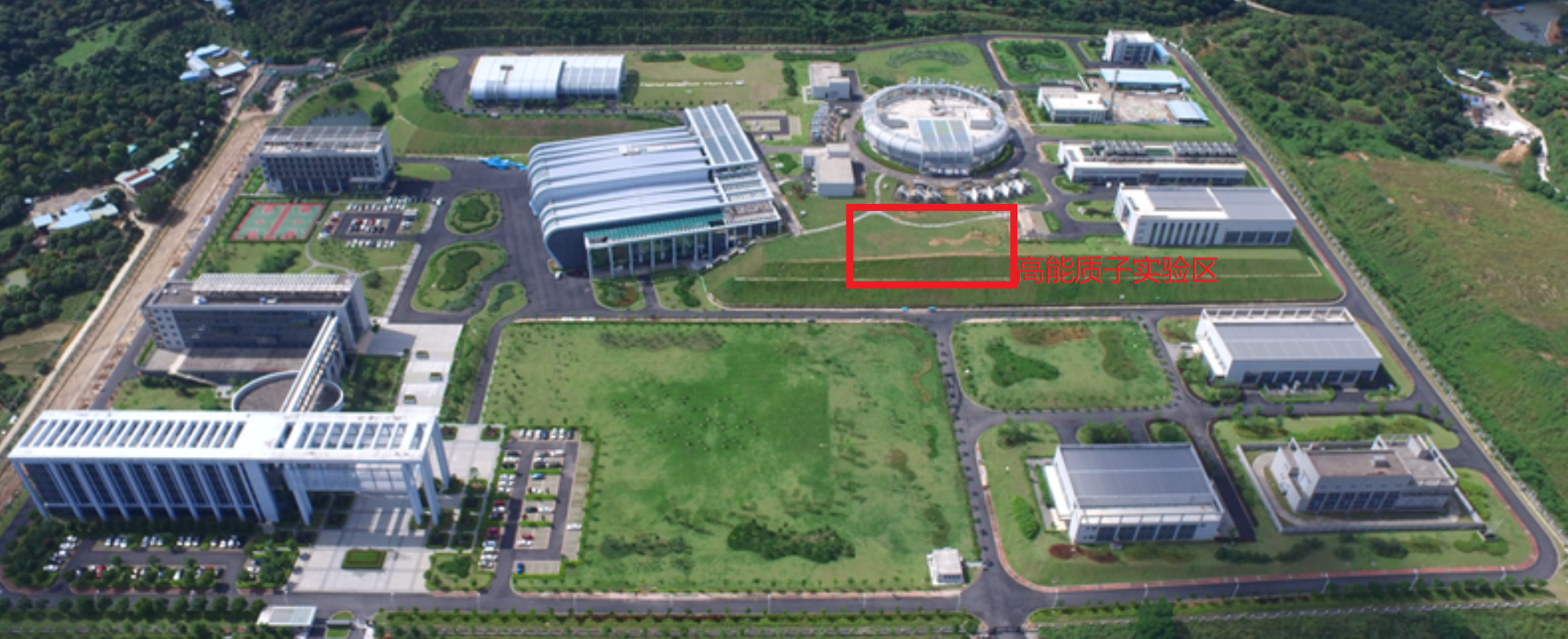 Radiation protection building
Exhaust and air-condition centers
Support building
Auxiliary area
HPEA
Test hall 1&2
2nd target station reserved
Main substation
Layout of CSNS and High-energy Proton Experimental Area （HEPA）
Linac, 80 MeV@CSNS-I; 300 MeV@CSNS-II
RCS
1.6GeV, 25Hz
100 kW
1st target station
High-energy Proton
 Experimental Area(HPEA)
Proton beam parameters for Experimental Muon Source (EMuS) 
Proton energy：1.6 GeV
Beam power：20 kW 
Bunch number per pulse: 2
Repetition：1 Hz
Proton number per bunch：7.8 E13 ppp (protons per pulse)
[Speaker Notes: Negative hydrogen ion]
HEPEA Conceptual design rendering
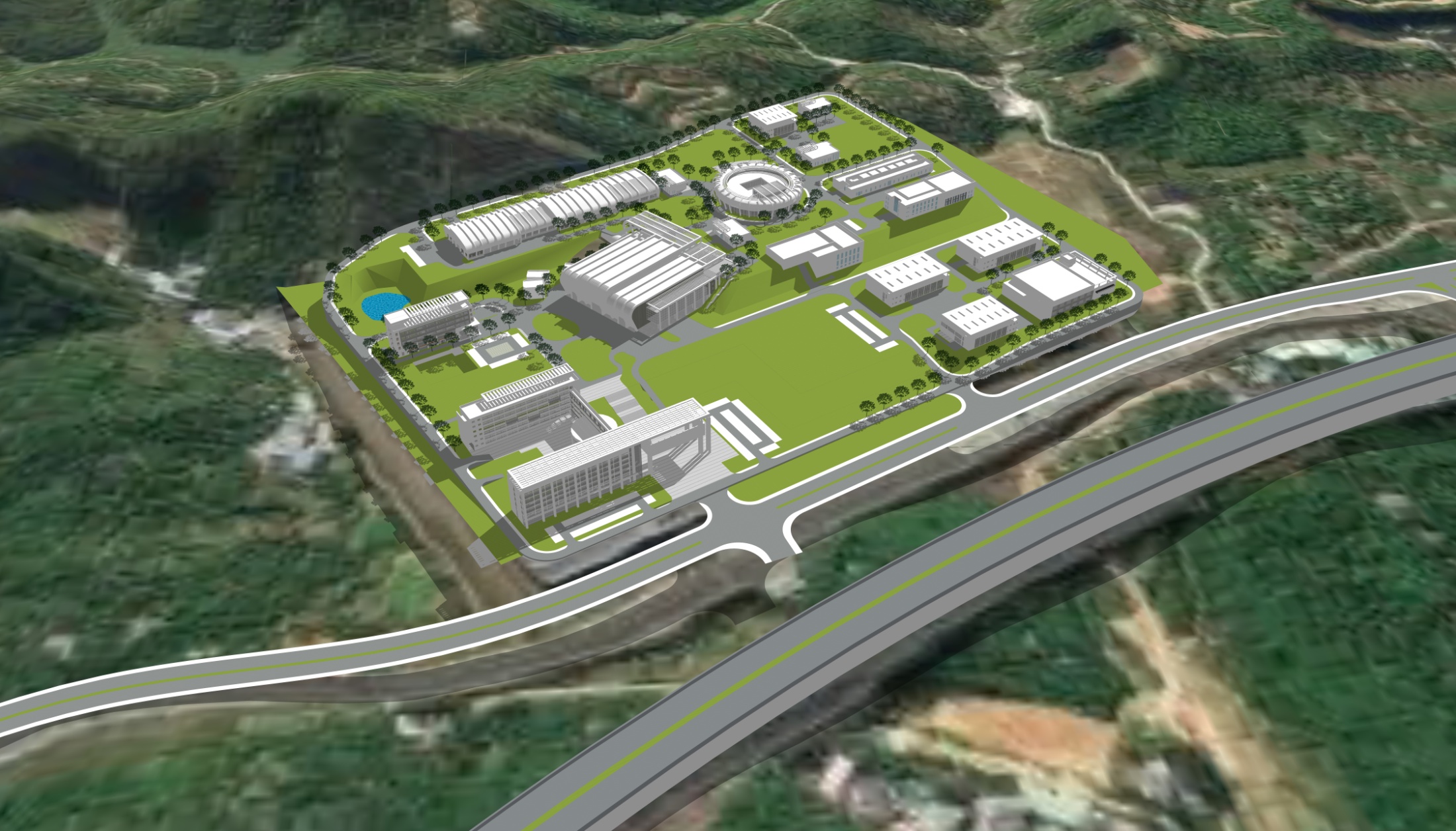 HEPEA in CSNS facility campus
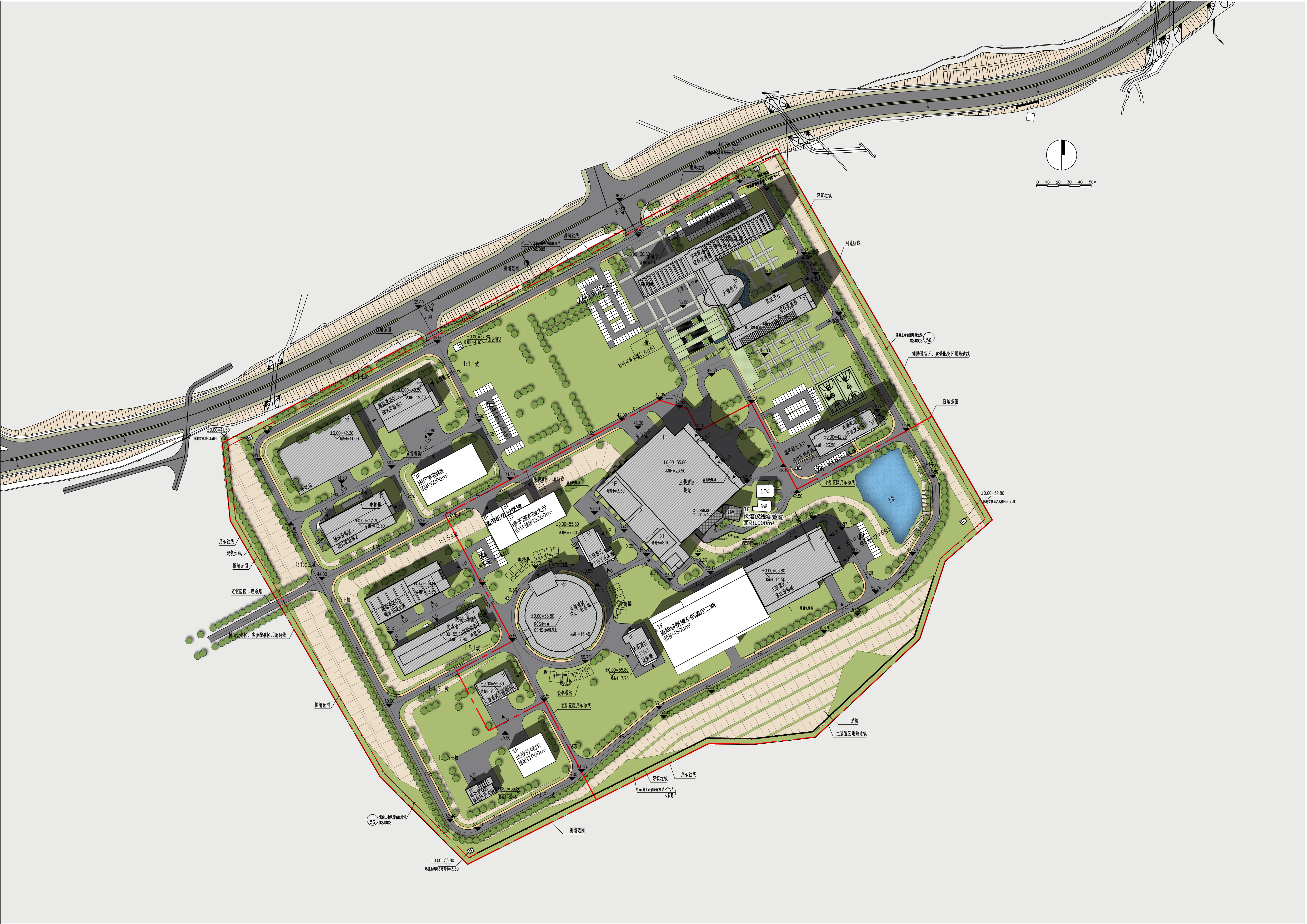 Infrastructure and room allocation in HEPEA
Exp. building (3 floors)：
User office
Labs 
Preparation room
Detector and electronics room
Control room
Com. Equip. hall
         ventilation 
         Supp. power
         Water cool system
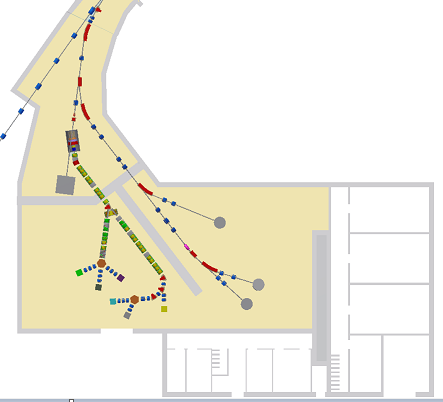 Extended tunnel：380 m2
PBW
Beam height：1.605 m
Common equipment
 room: 715 m2
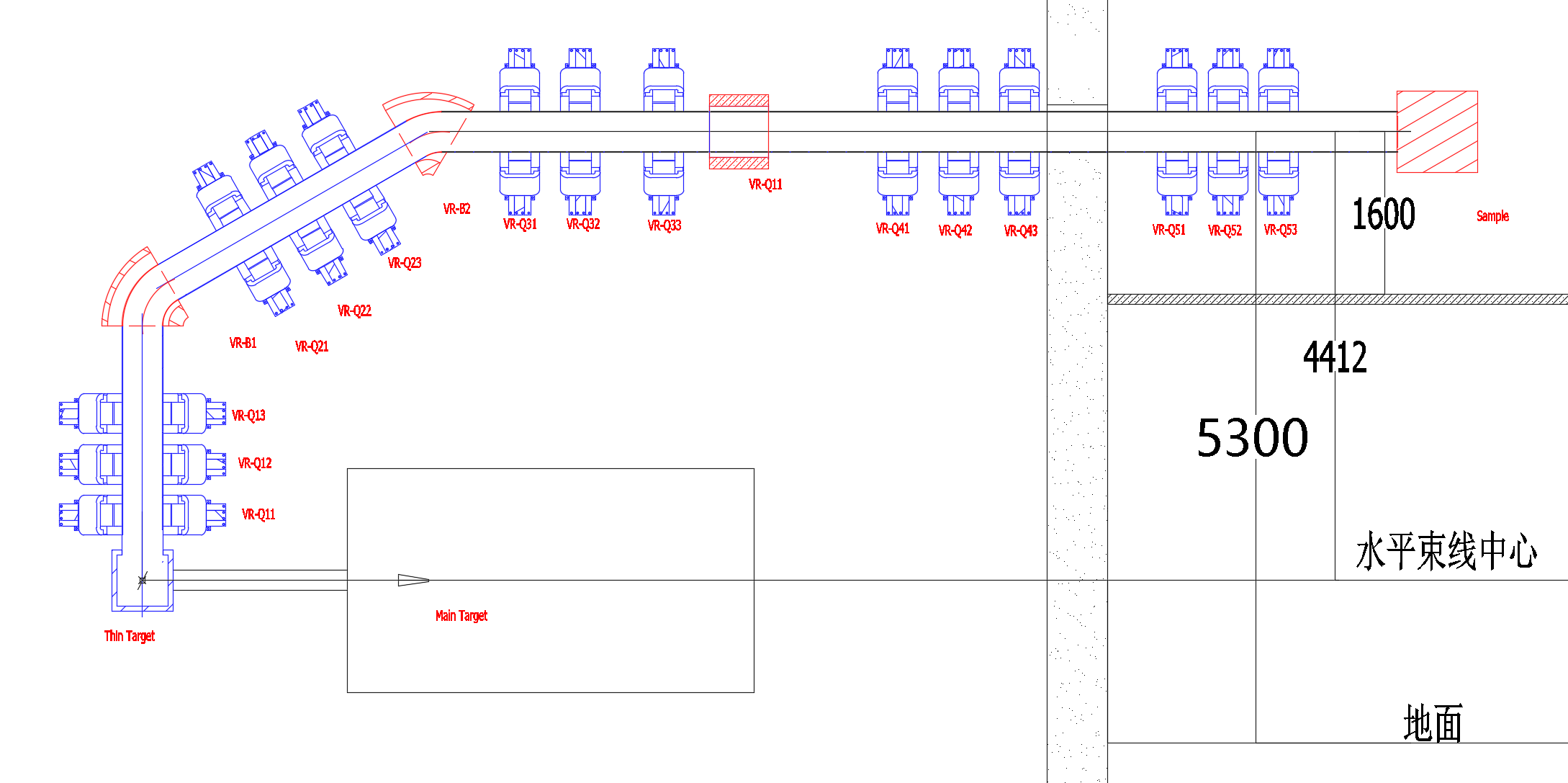 Exp. hall： 49mX30m=1470 m2
Exp. building：
3×25m×10.5m=788 m2
Supply power and ground wire
Common electric power （450 kW）
   For Lights, cranes, air-condition and ventilation and so on；
Beamline equipment electric power（1500 kW）
For vacuum pumps, magnet and so on； 
Clear electric power (Low noise) （100 kW）
For detector , electronics，DAQ server and control system et al.
Ground resistance（independent)：0.5-1.0 Ω
Cool water
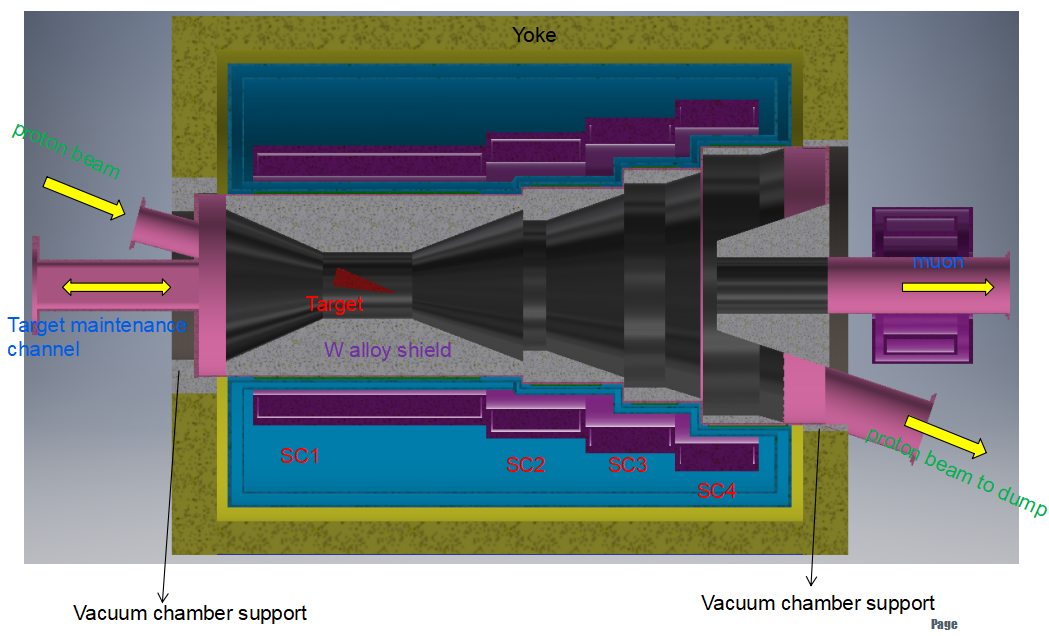 For magnet and target shielding
Deionized water;
water-collecting well;
Water volume: 80m3/h;
Tap water；
Ventilation
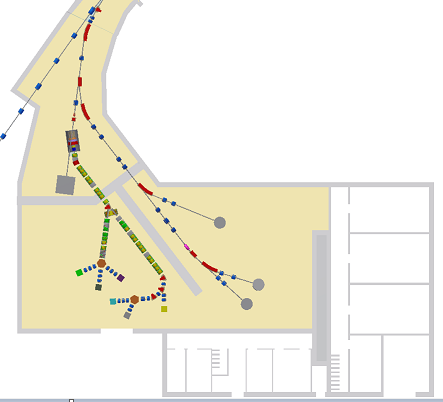 Extended tunnel
Same to operation mode of RTBT
Exp. hall
No activated air and loop with a period of 2 hour
Independent air condition
Extended tunnel
Common
Equipment
hall
Exp. hall
Exp. building
Parameter of ventilation:
Tunnel and experimental hall:
         Environment temperature and humidity: 25±2 degree and 65±5%
Electronics and DAQ system:
         Environment temperature and humidity: 23±2 degree and 65±5%
Cryogenic system
Cryogenic hall with area of 60 m2：high-pressure He gas tank, compressor, Oil removing device
A platform with 40m2 for Cold box & He Dewar
Liquid He surrounding by 80 k He gas is sent to SC cryogenic box
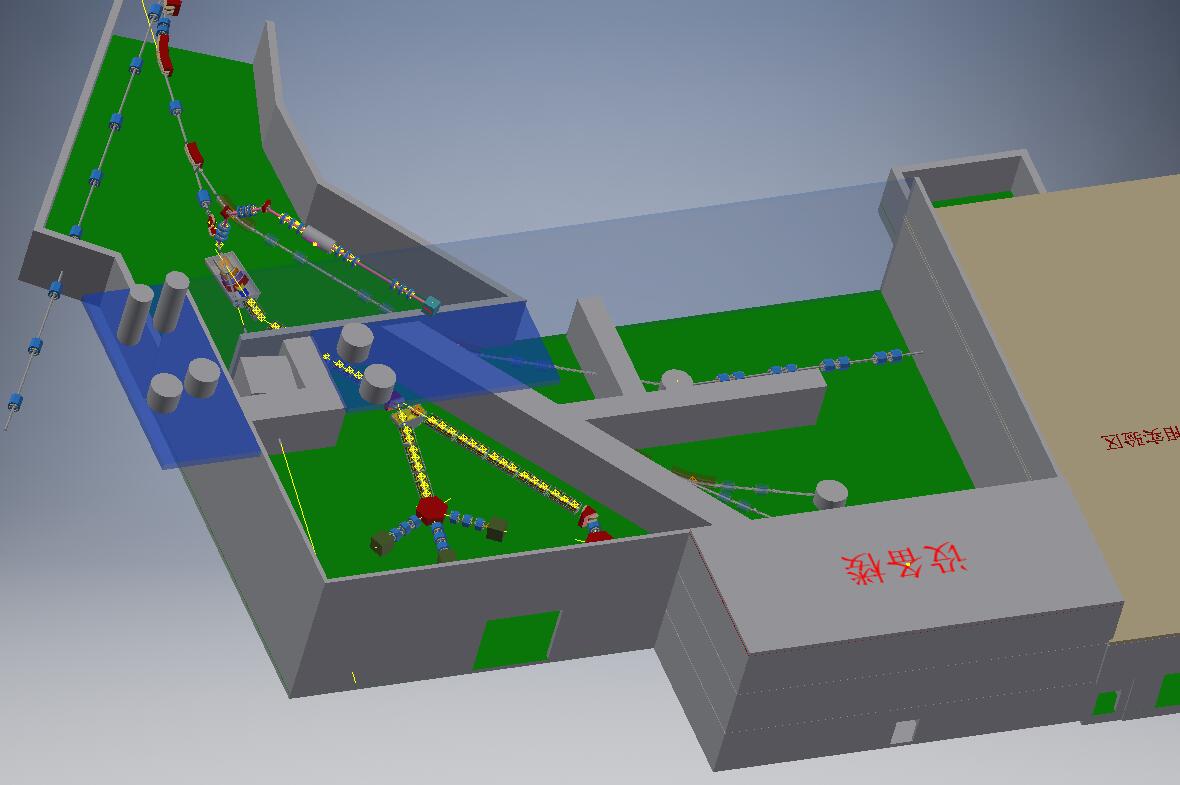 Cryogenic boxes
Target station
Straight section 1
Straight section 2
Cold box & He Dewar
Cryogenic platform
High-pressure He gas tank
Compressor & Oil removing device
Cryogenic hall
11
Radiation shielding and protection
Target area and dump
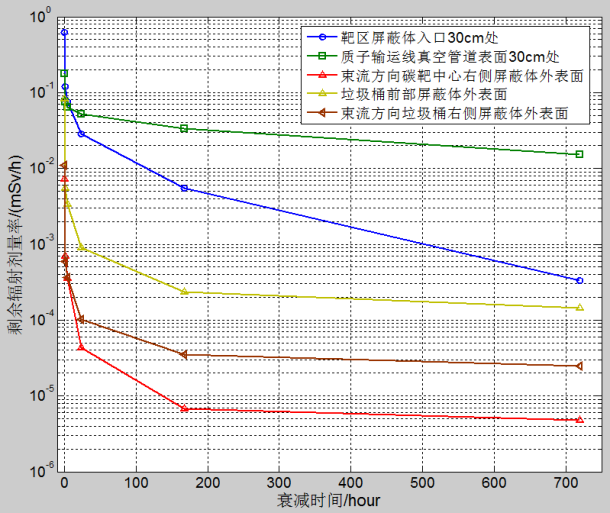 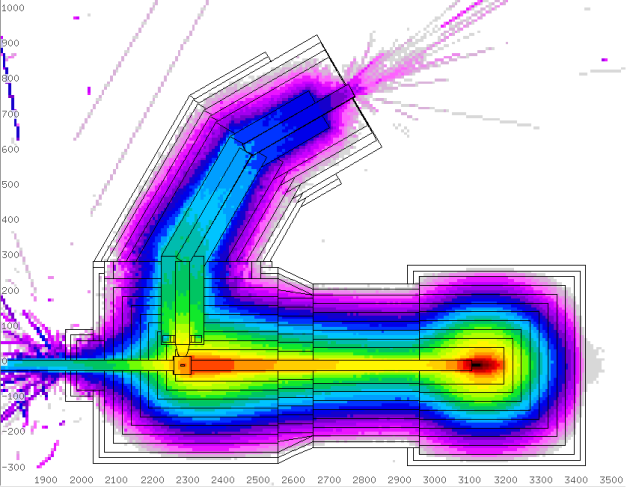 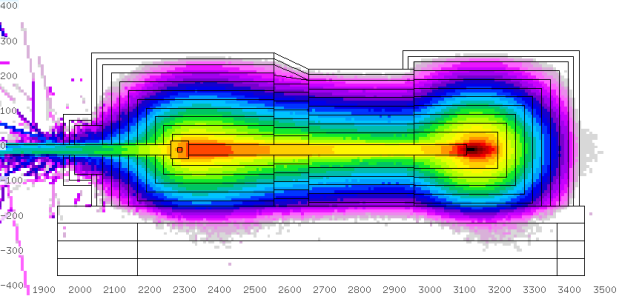 Shielding limited value:
<1mSv/h (30cm from surface of equipment) after 4 hours with 100 days operation.
<2.5 μSv/h in experimental hall
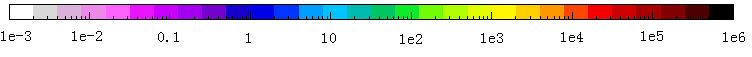 mSv/h
Radiation shielding for baby scheme
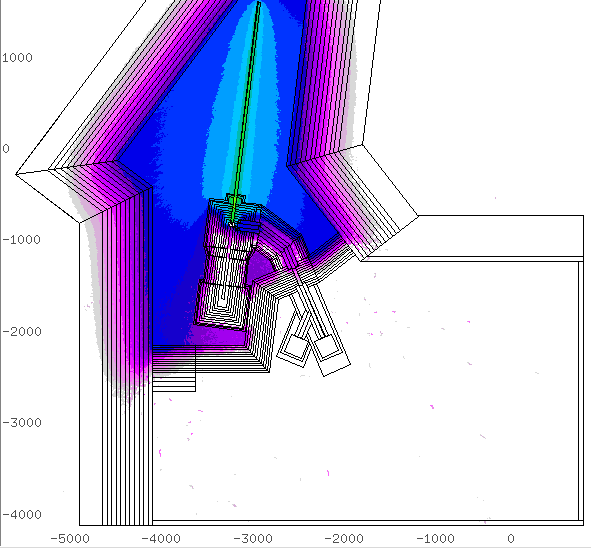 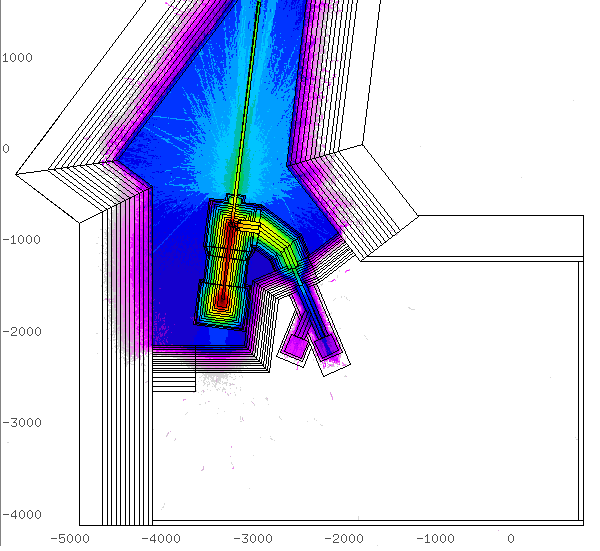 About 3m thickness for front shielding wall
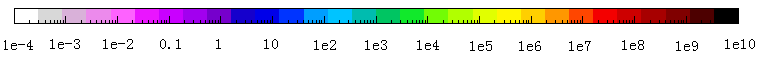 mSv/h
Shielding for baseline
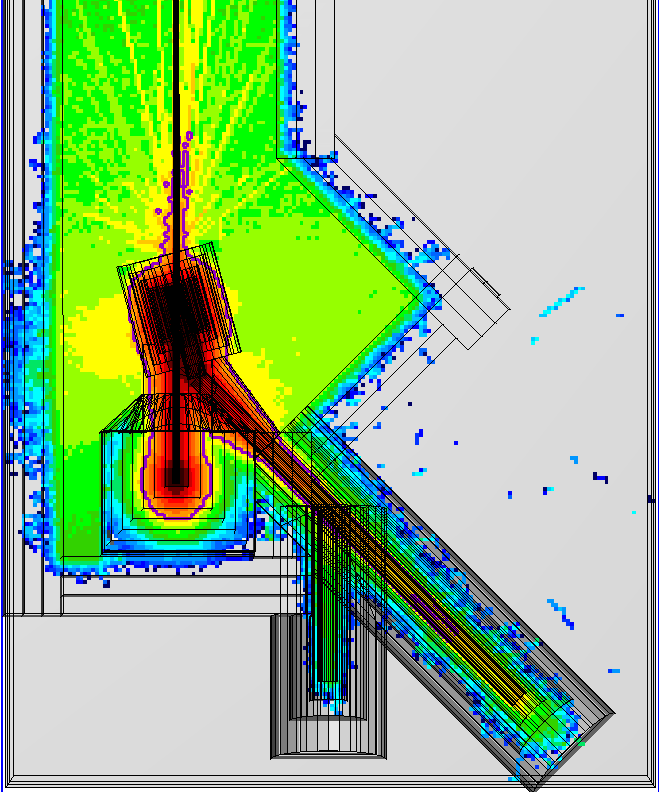 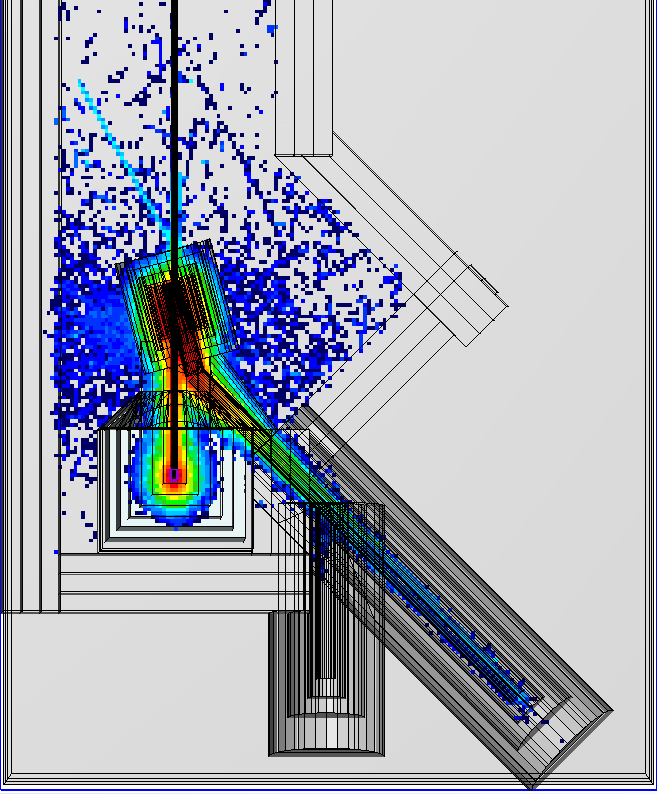 About 1.6-m thickness of the divided wall on right side;
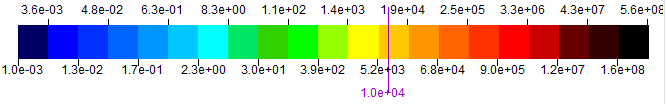 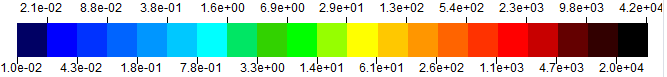 Dose-EQ after 4 hours with 100 days operation(mSv/h）
Prompt dose-EQ（mSv/h）
15
Thanks